What Clinicians Need to Know About the Pfizer-BioNTech COVID-19 Vaccine
12/13/20
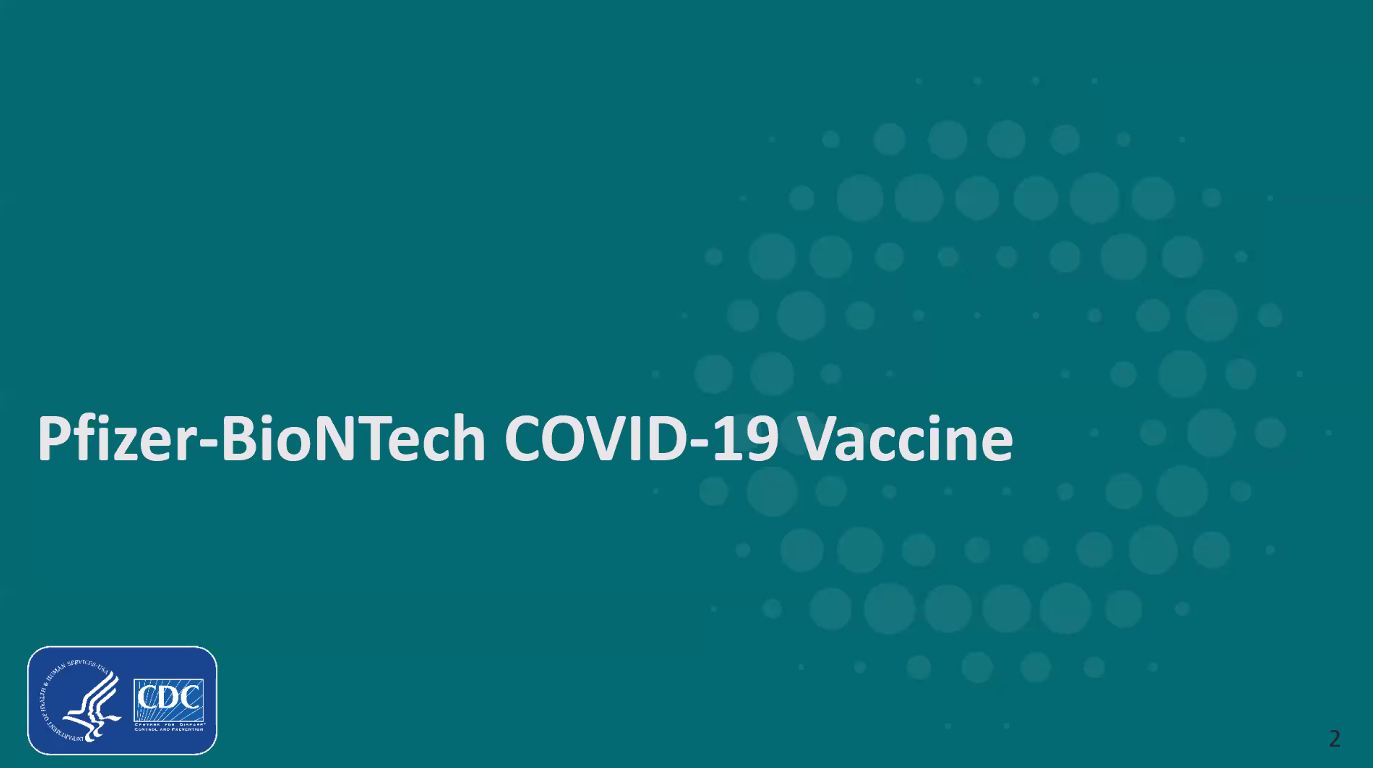 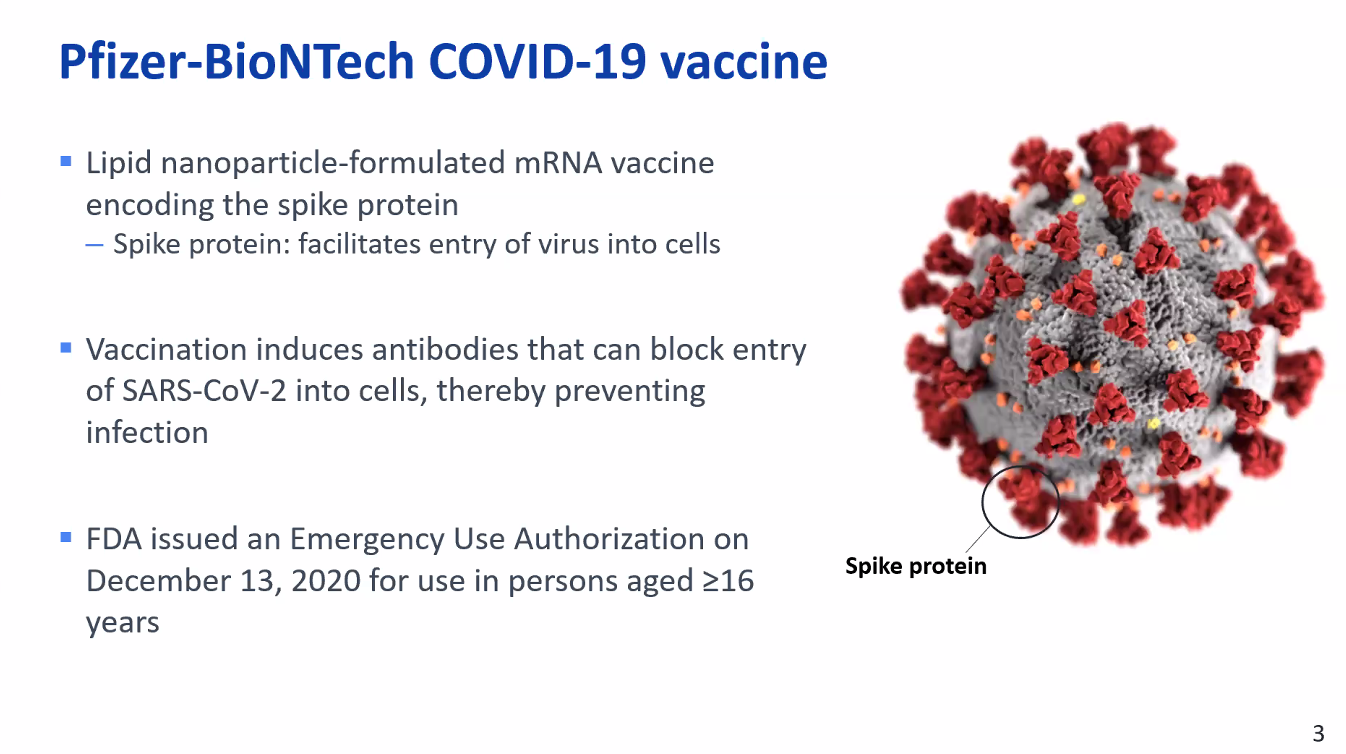 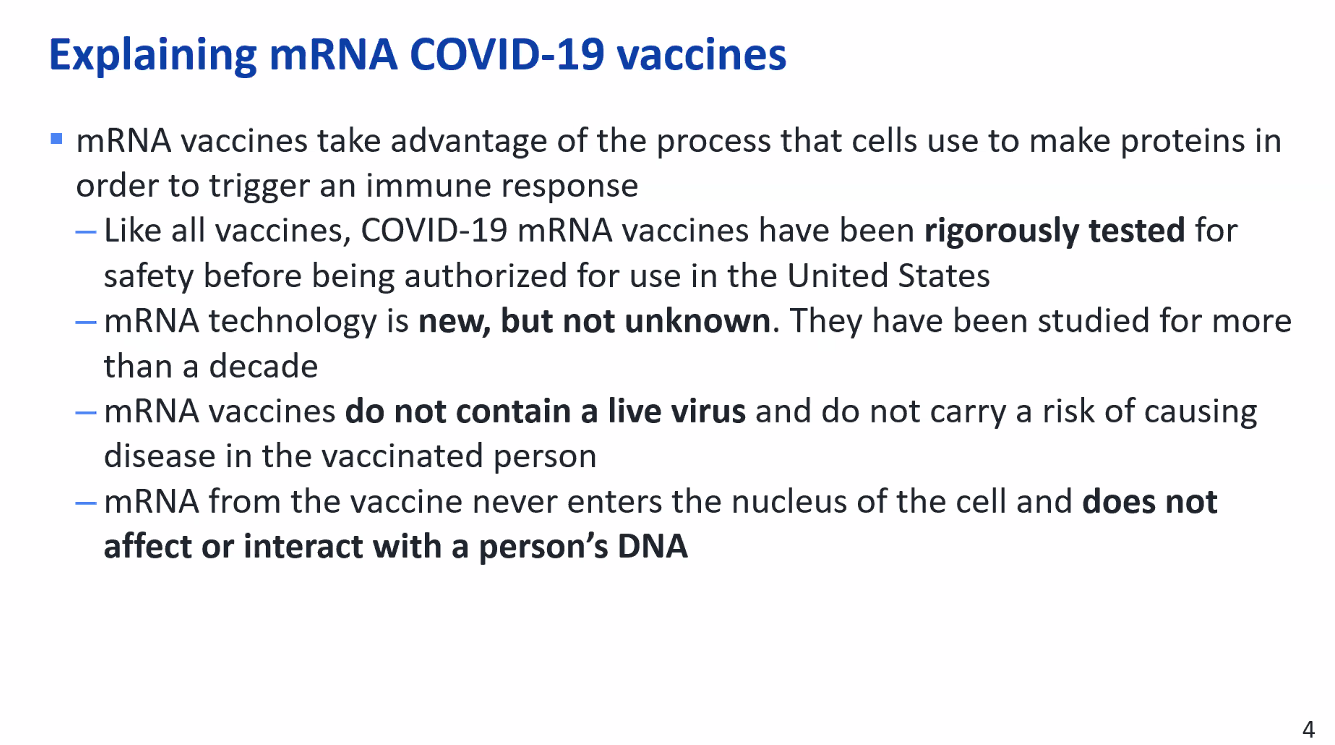 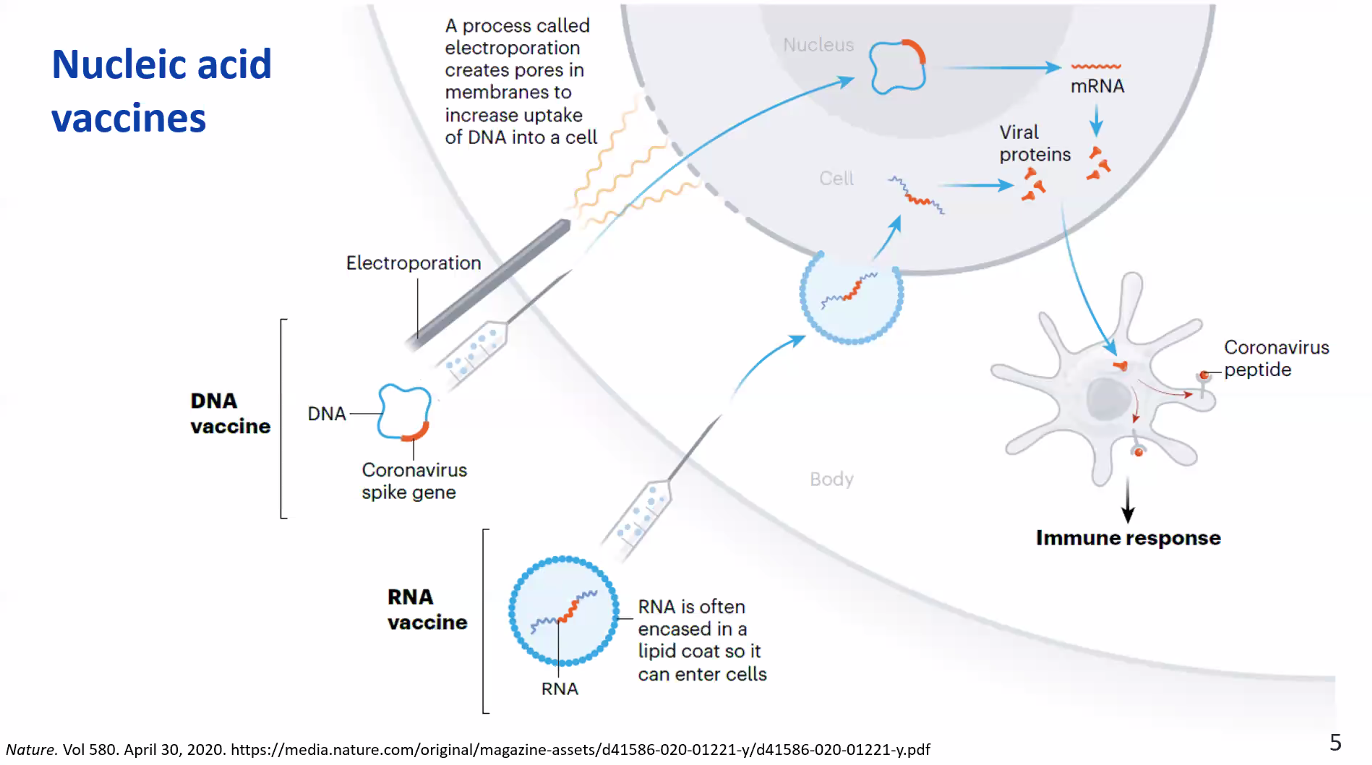 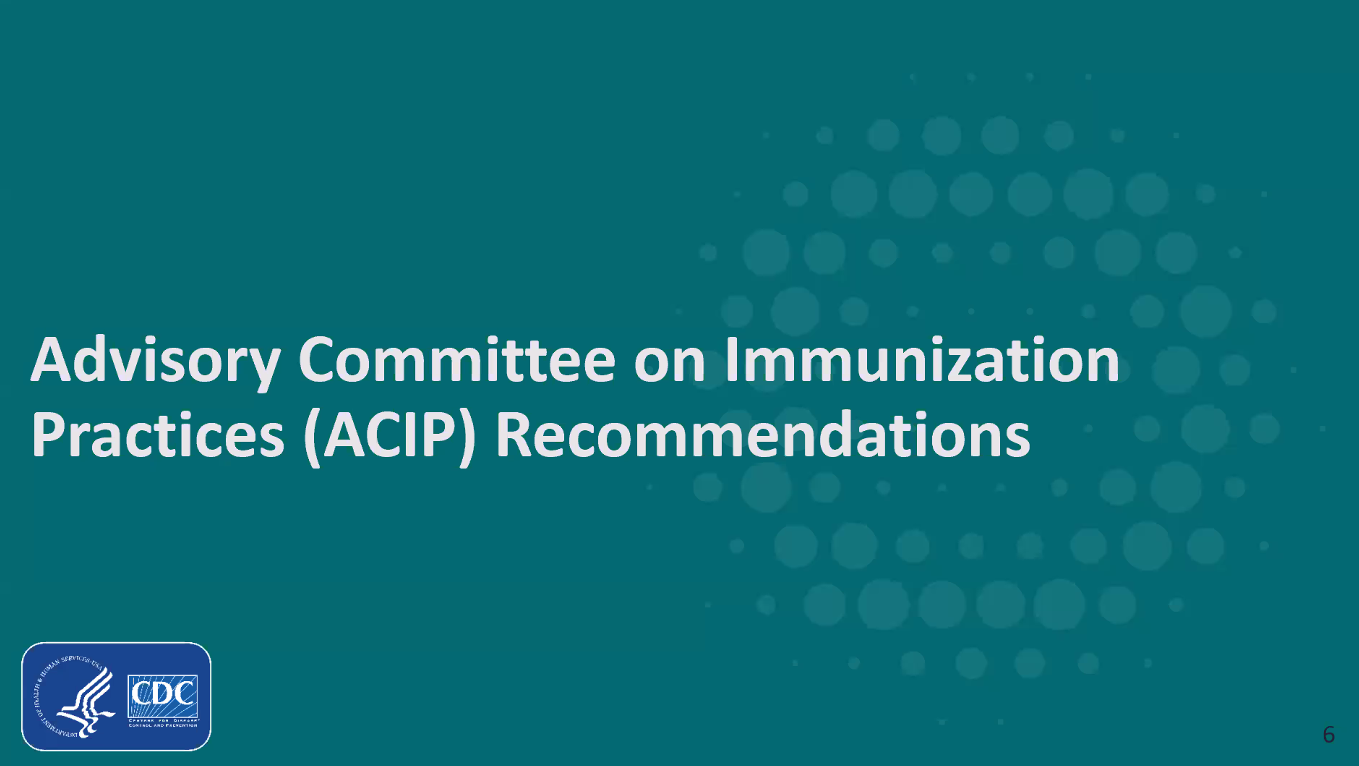 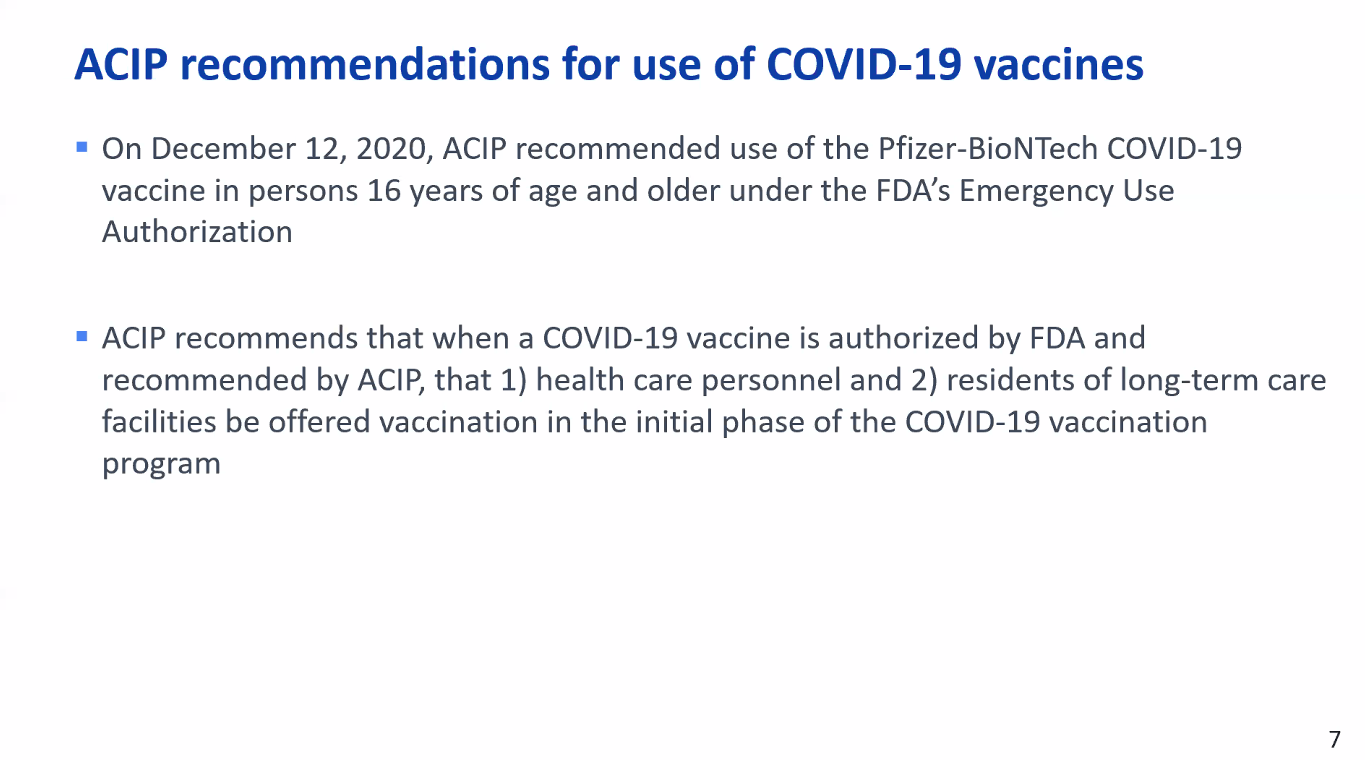 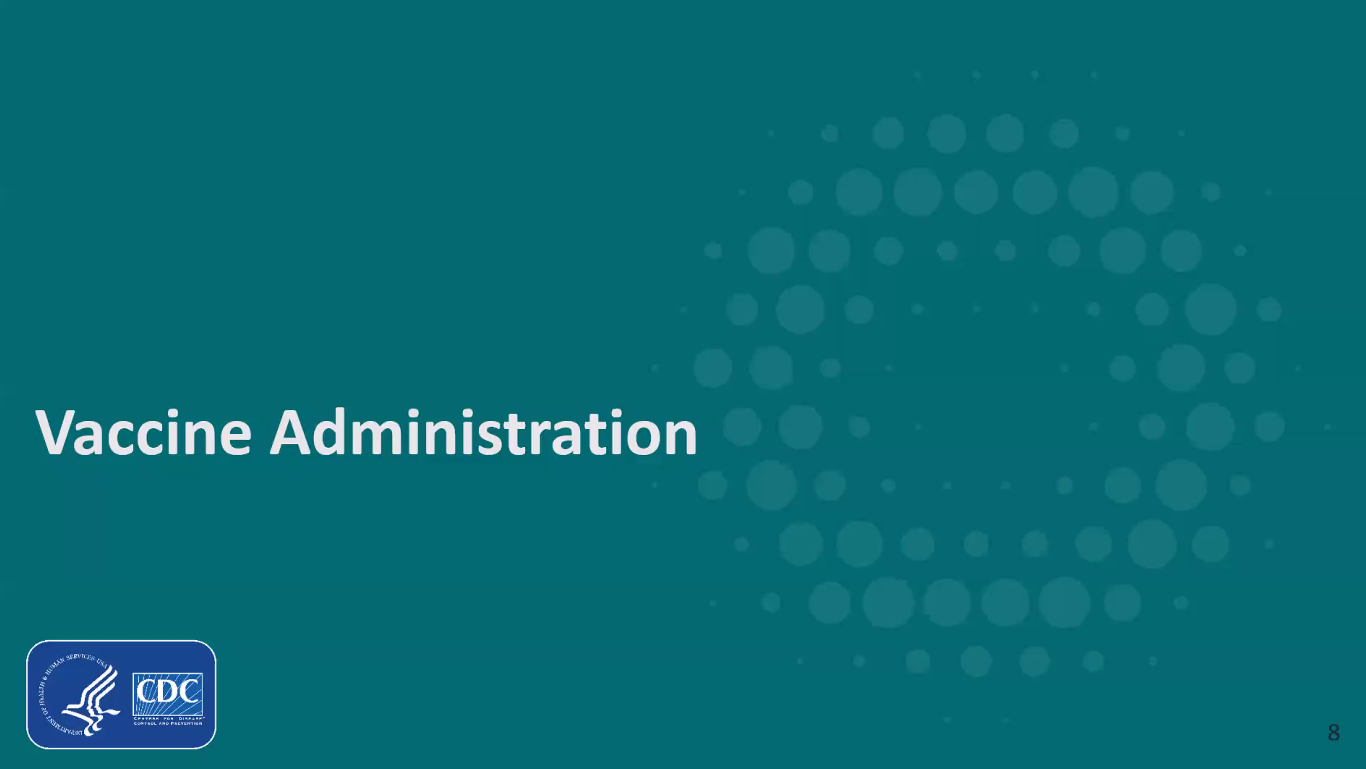 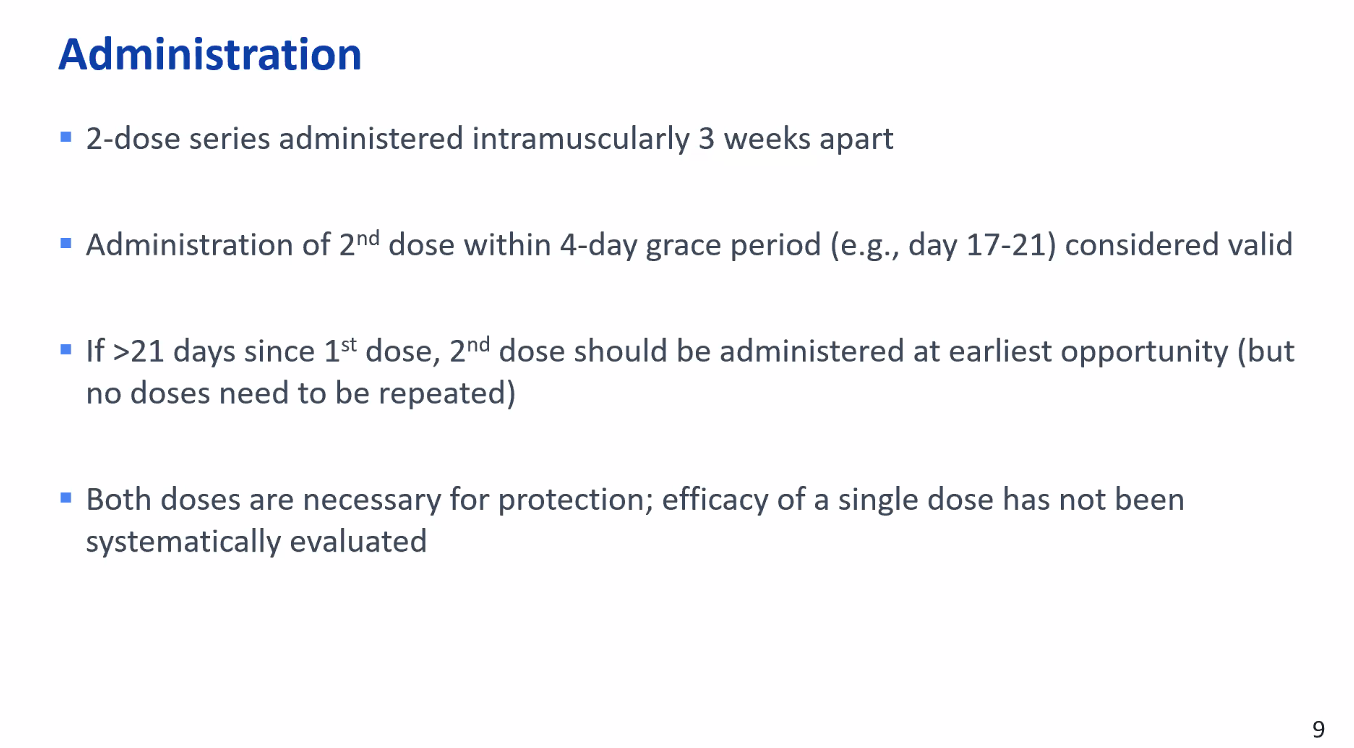 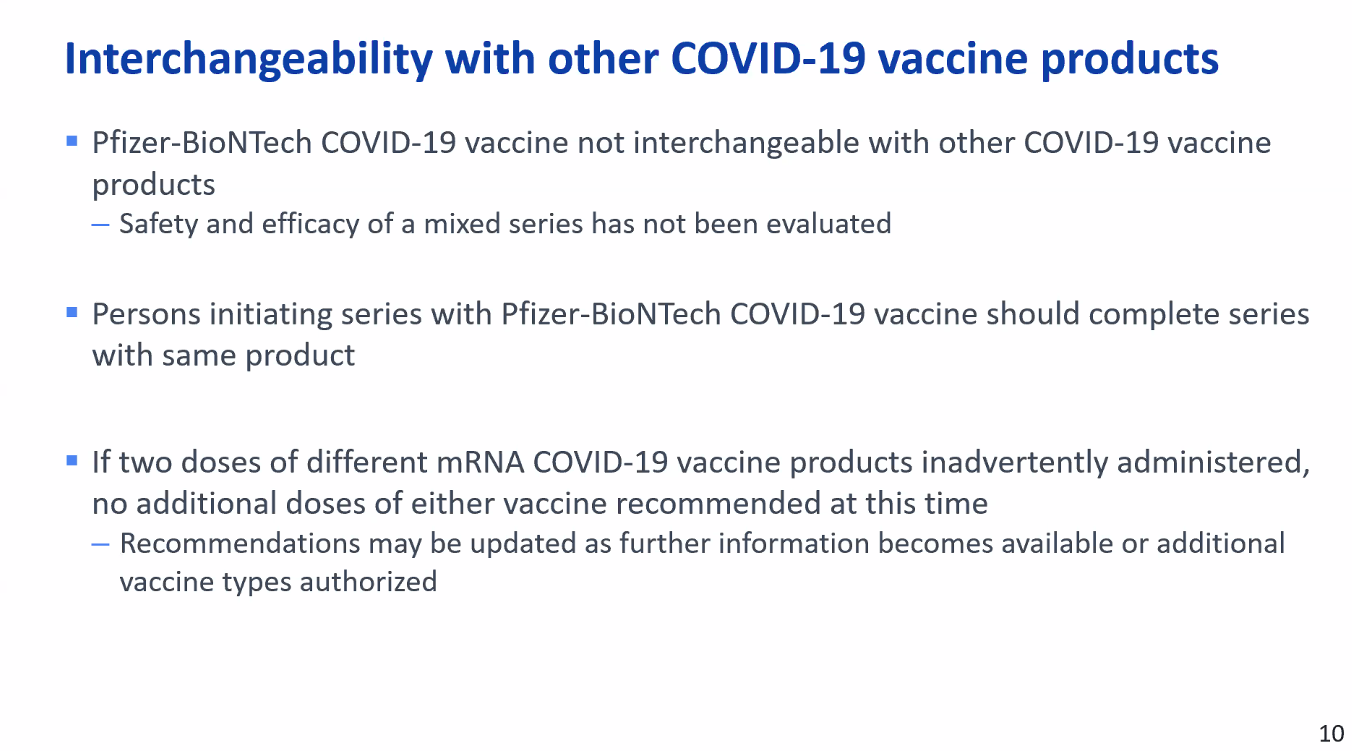 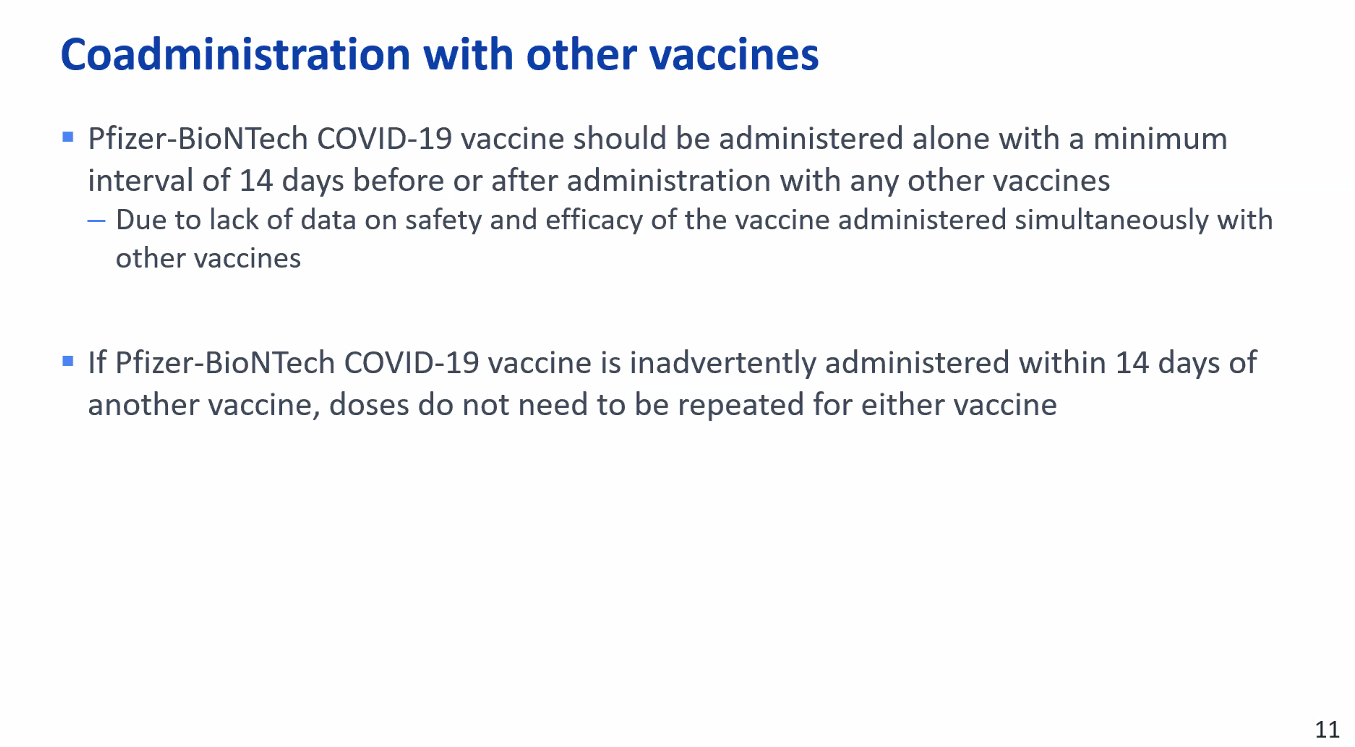 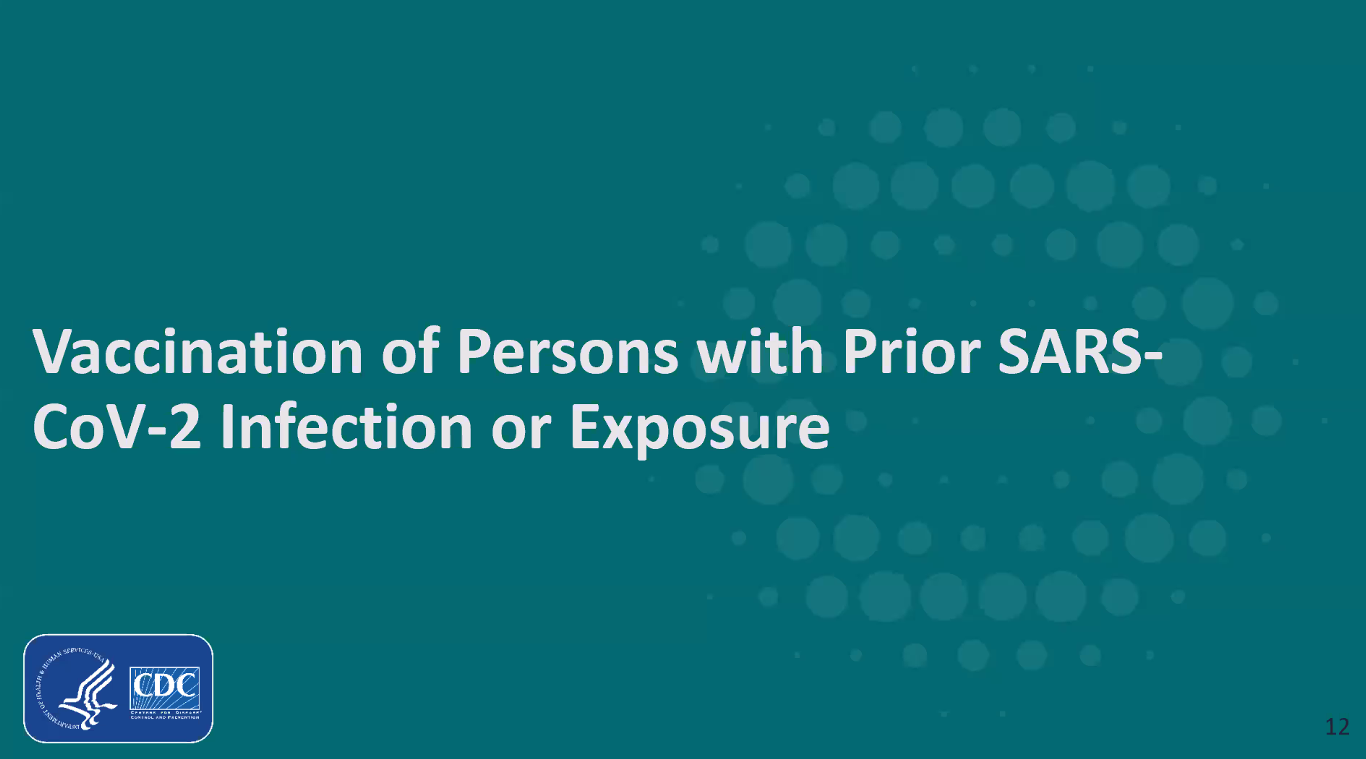 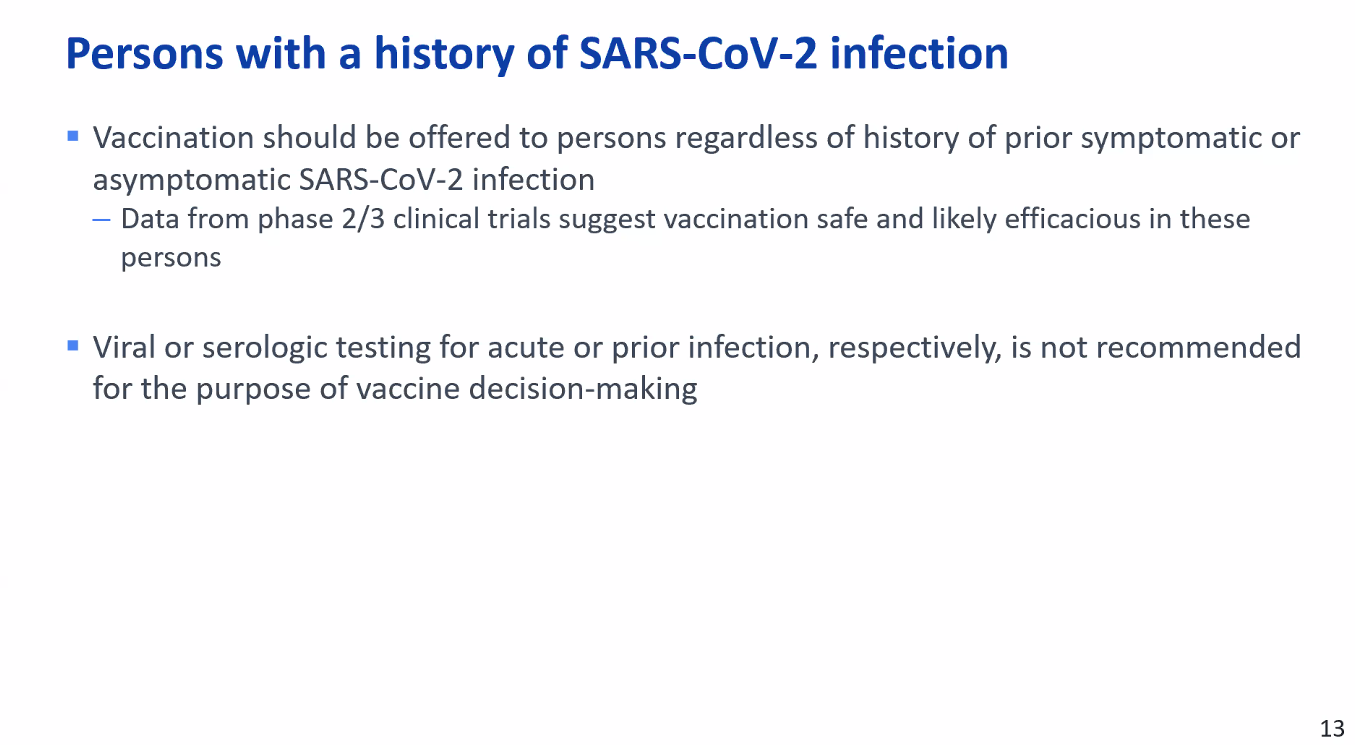 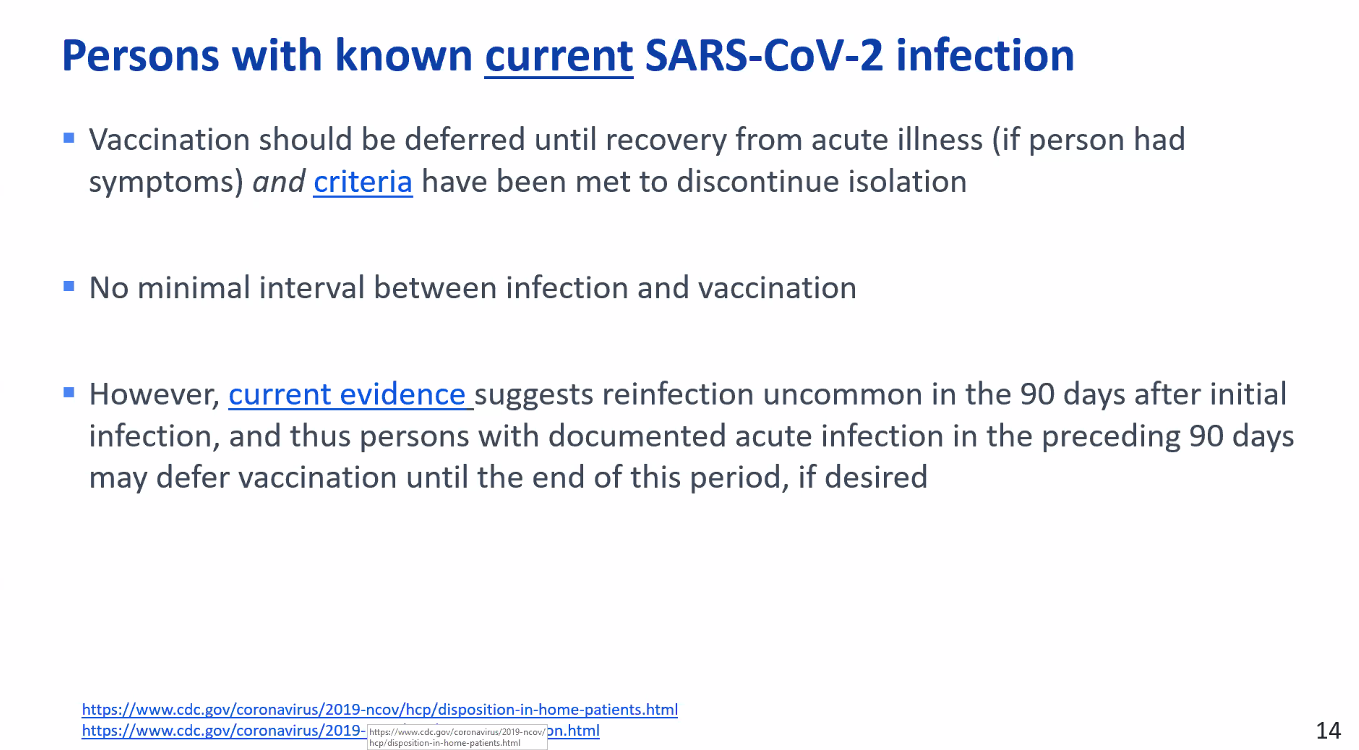 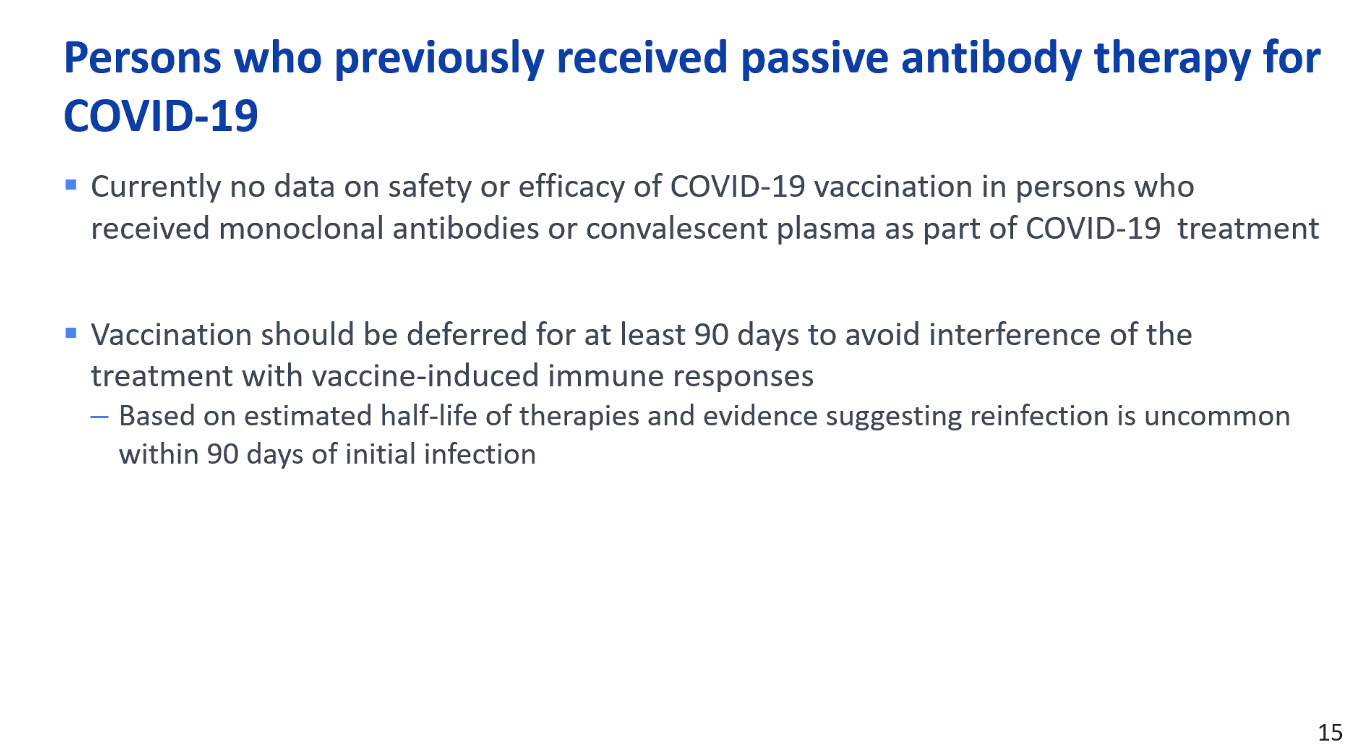 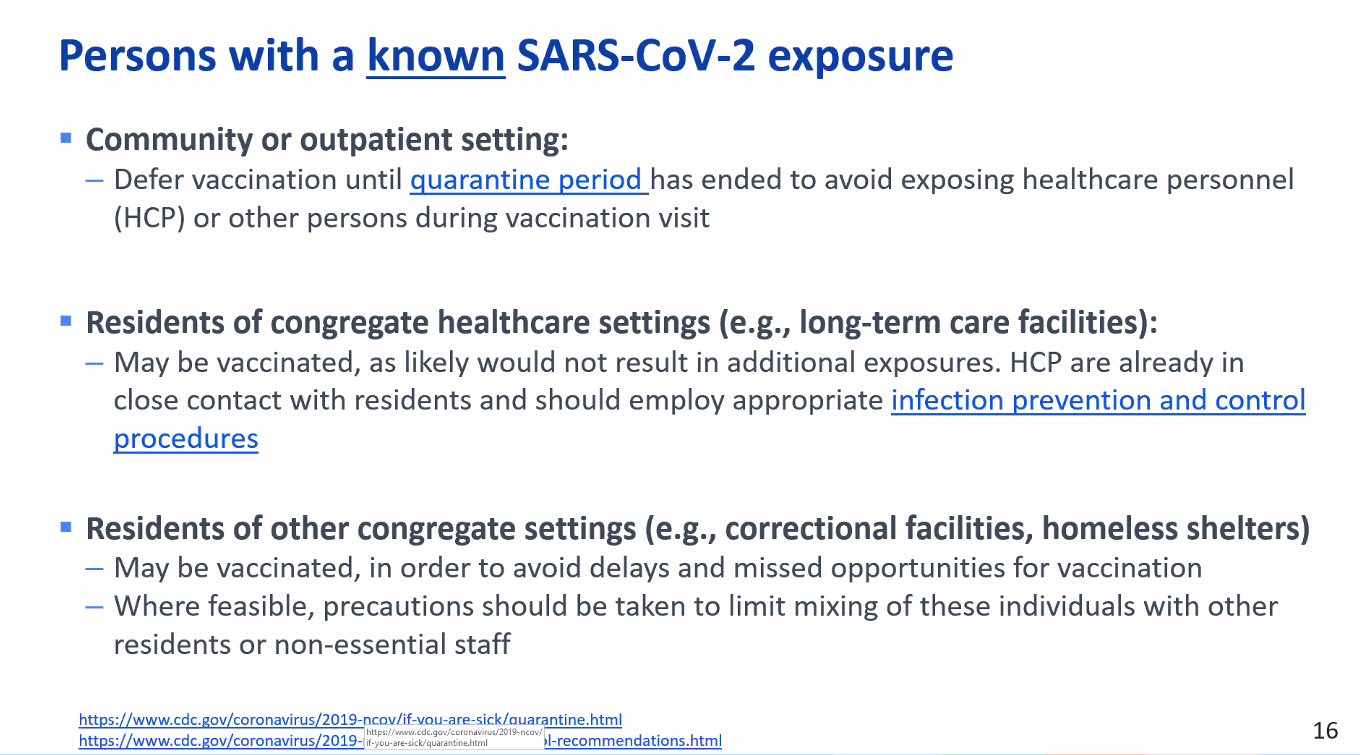 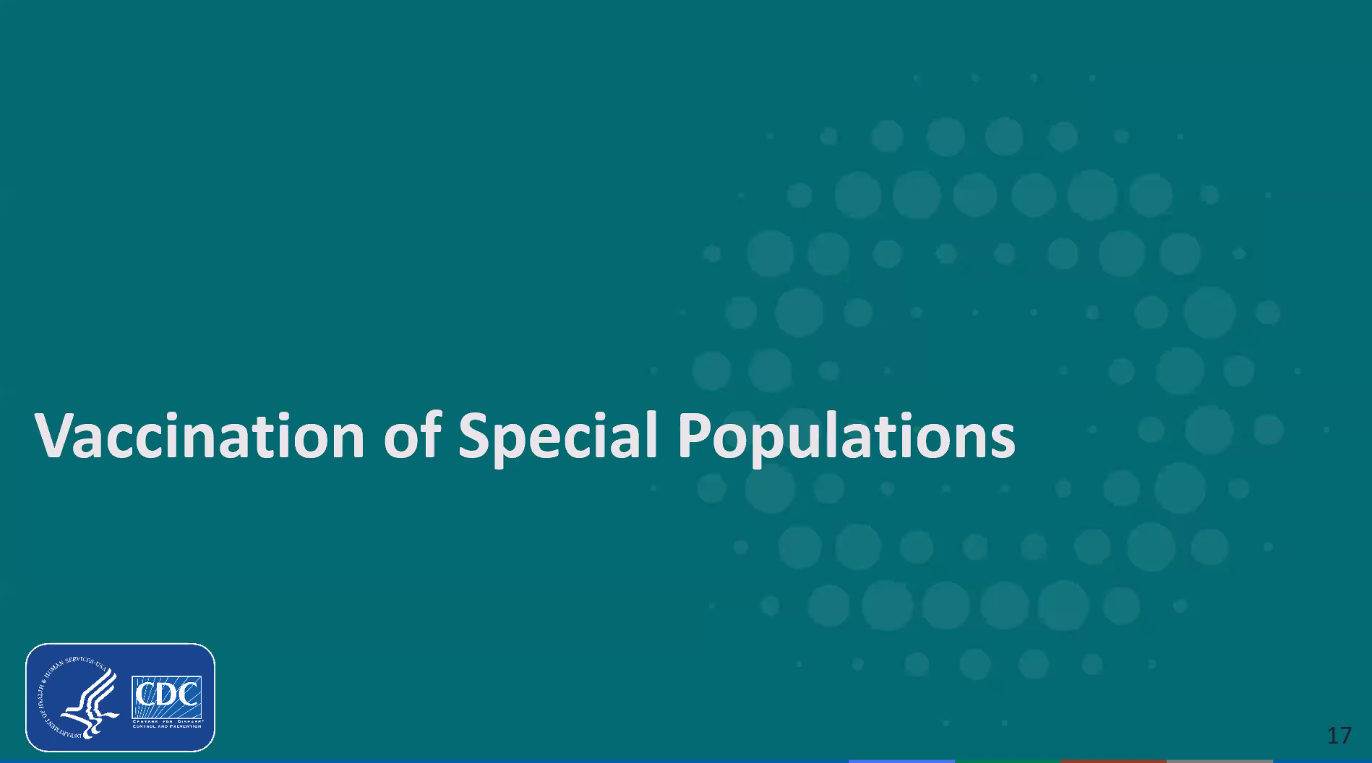 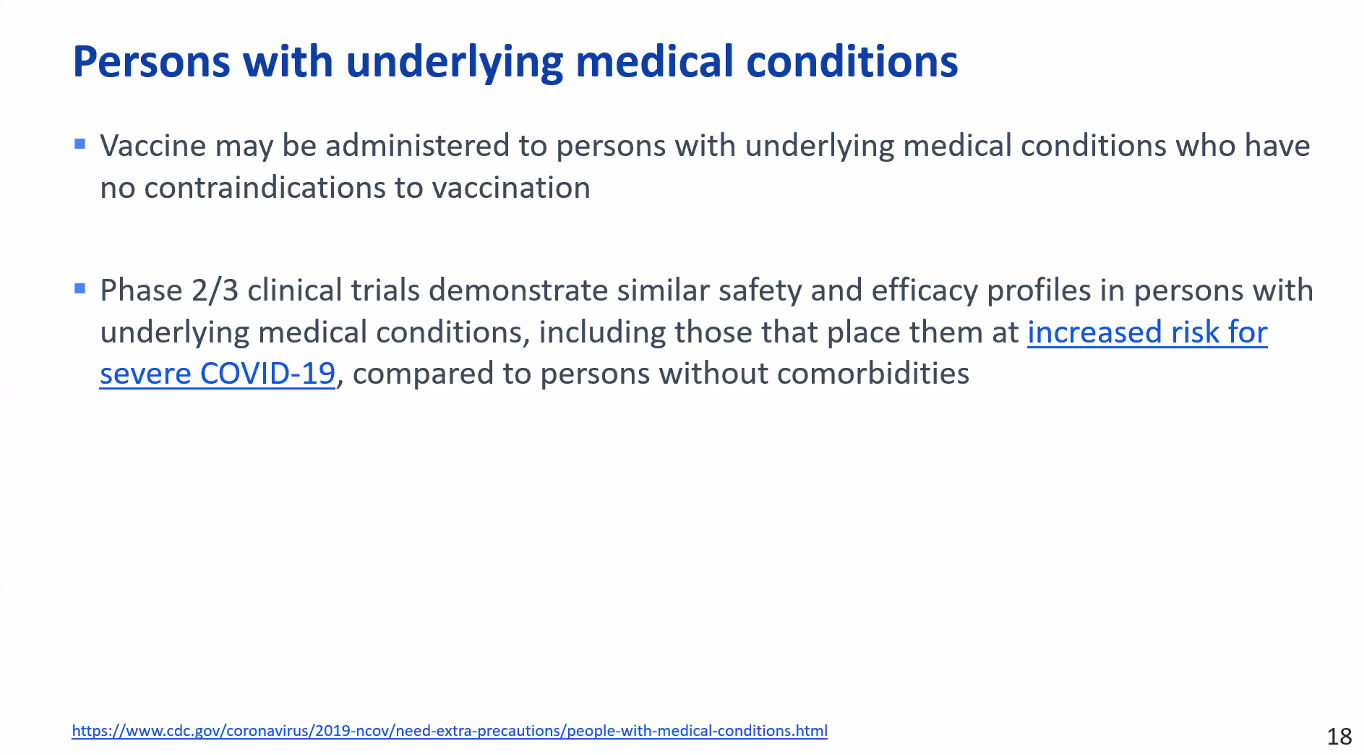 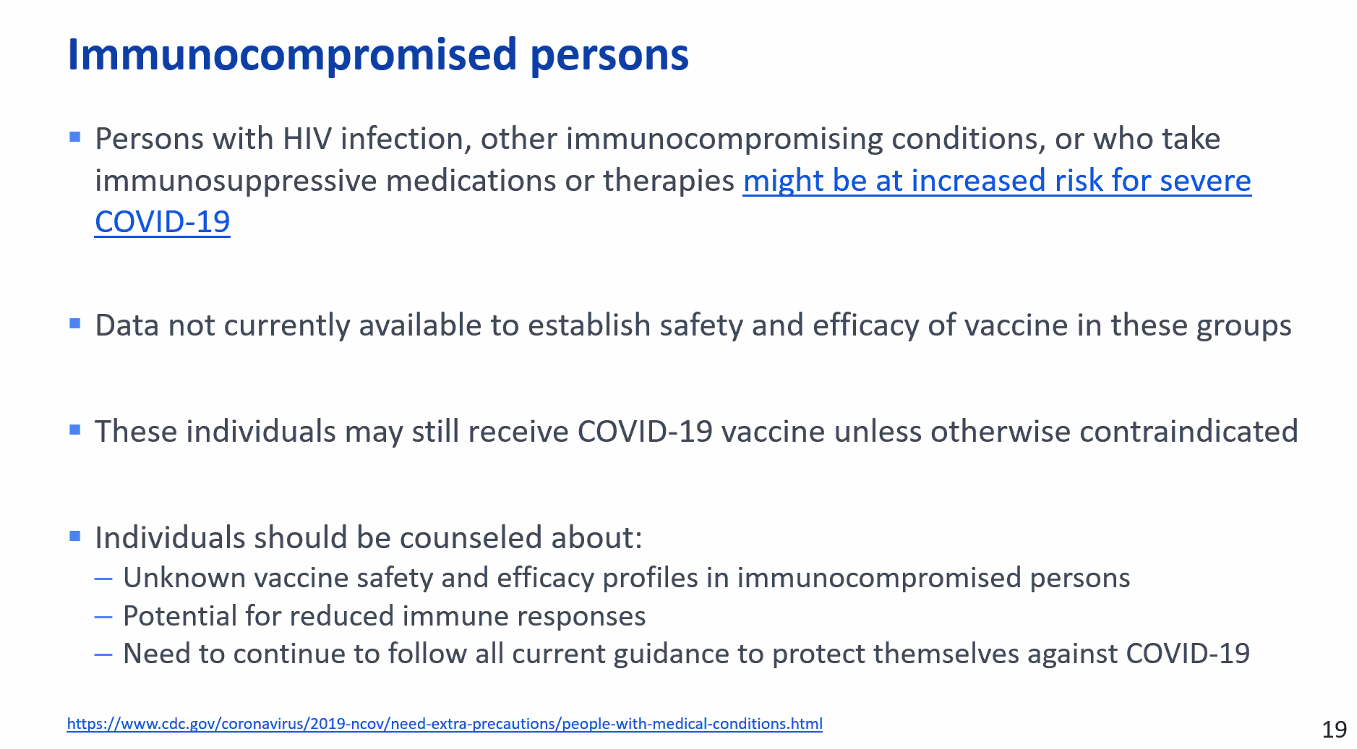 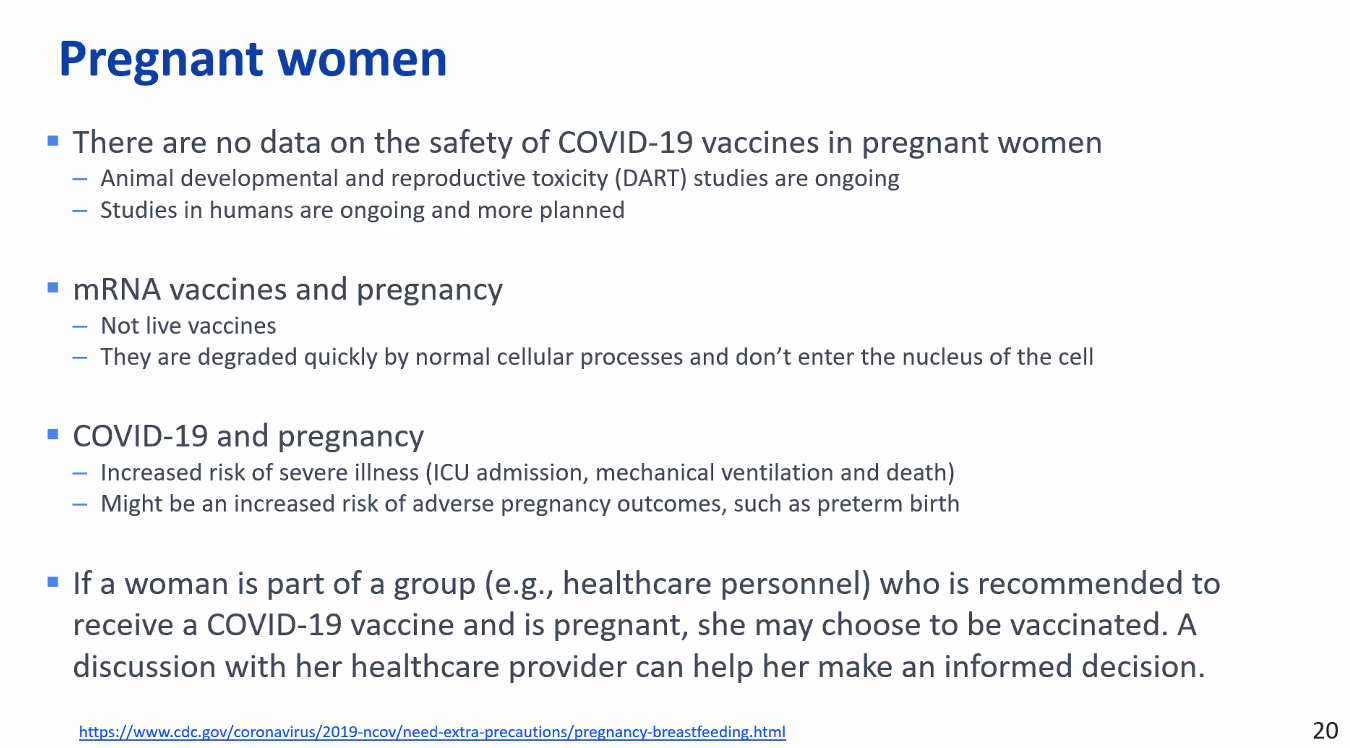 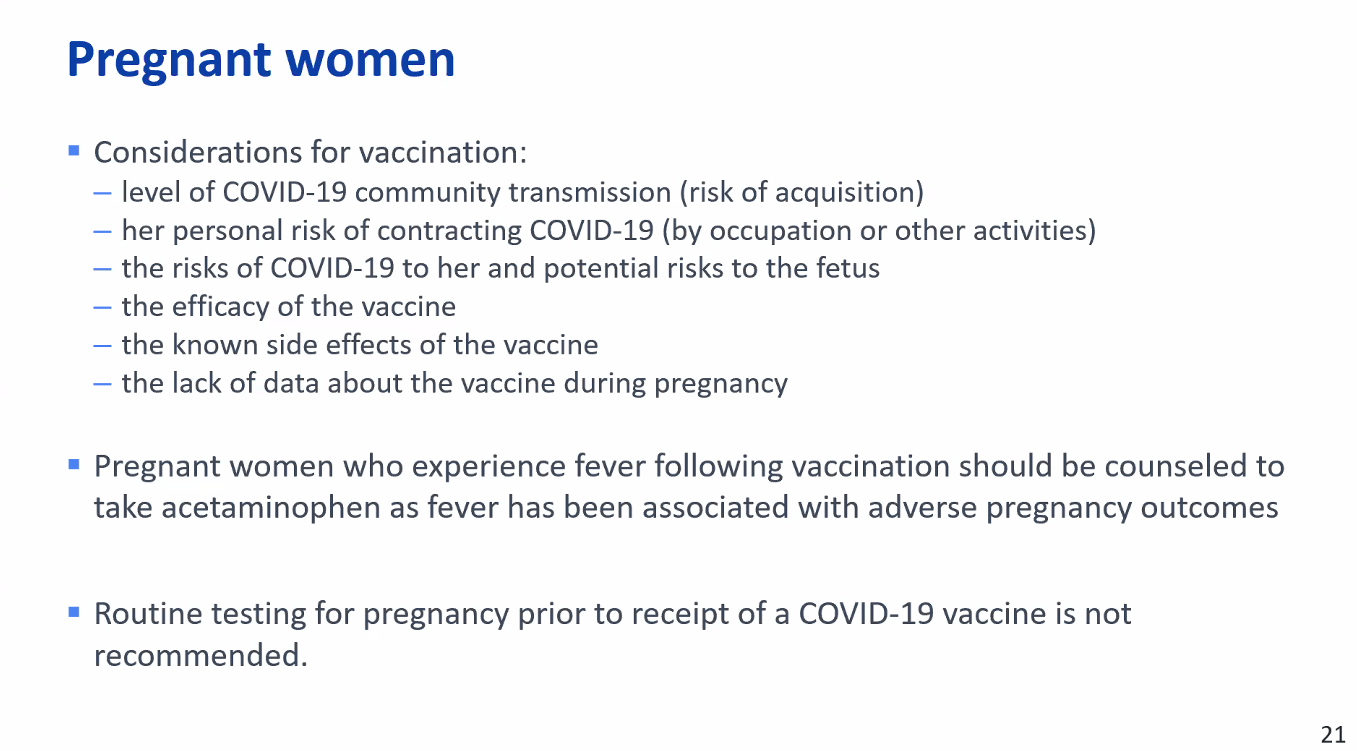 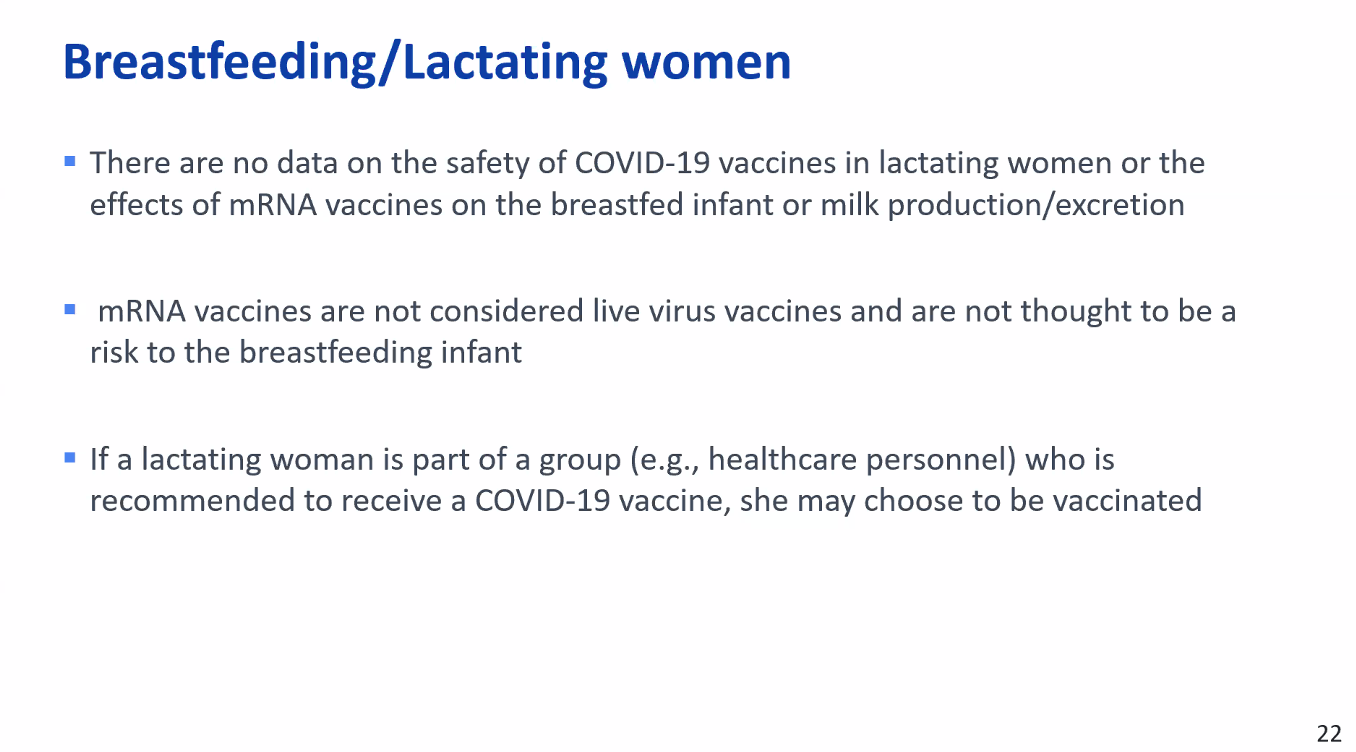 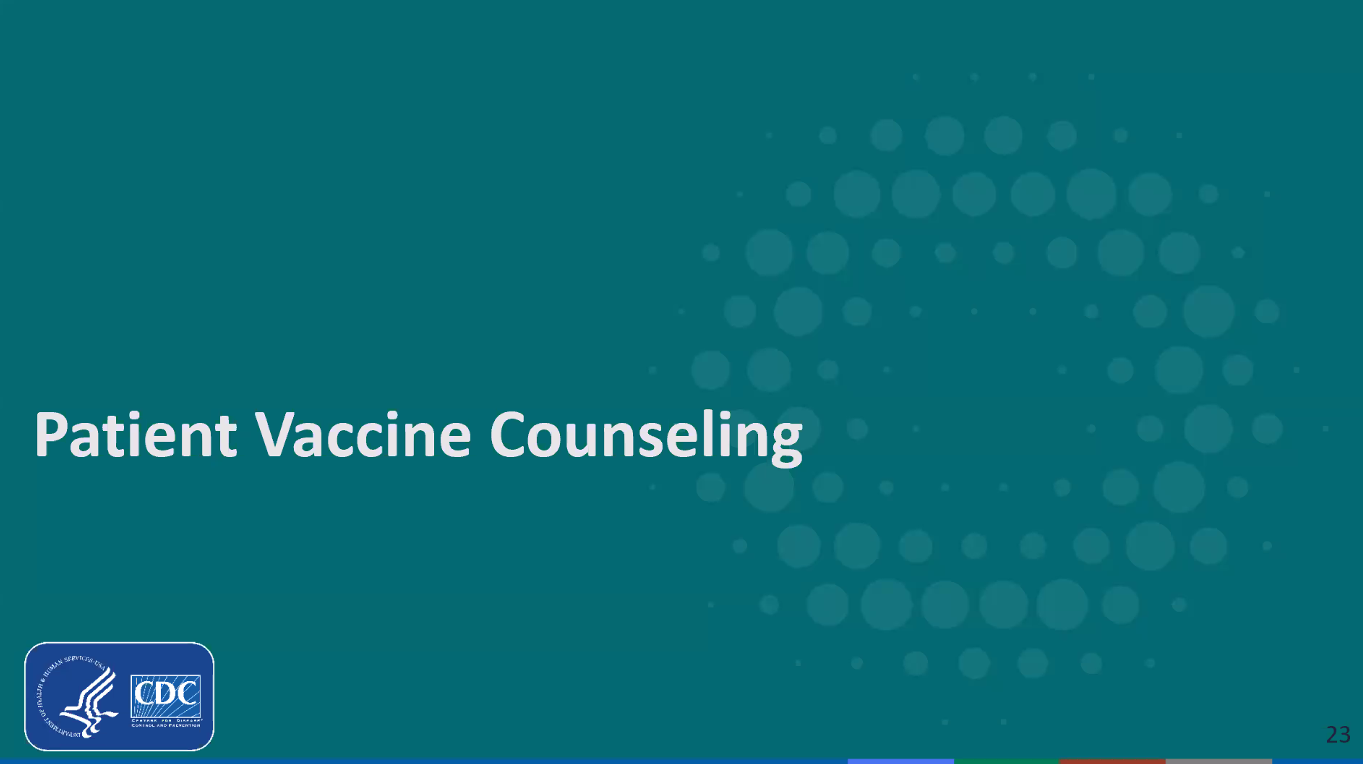 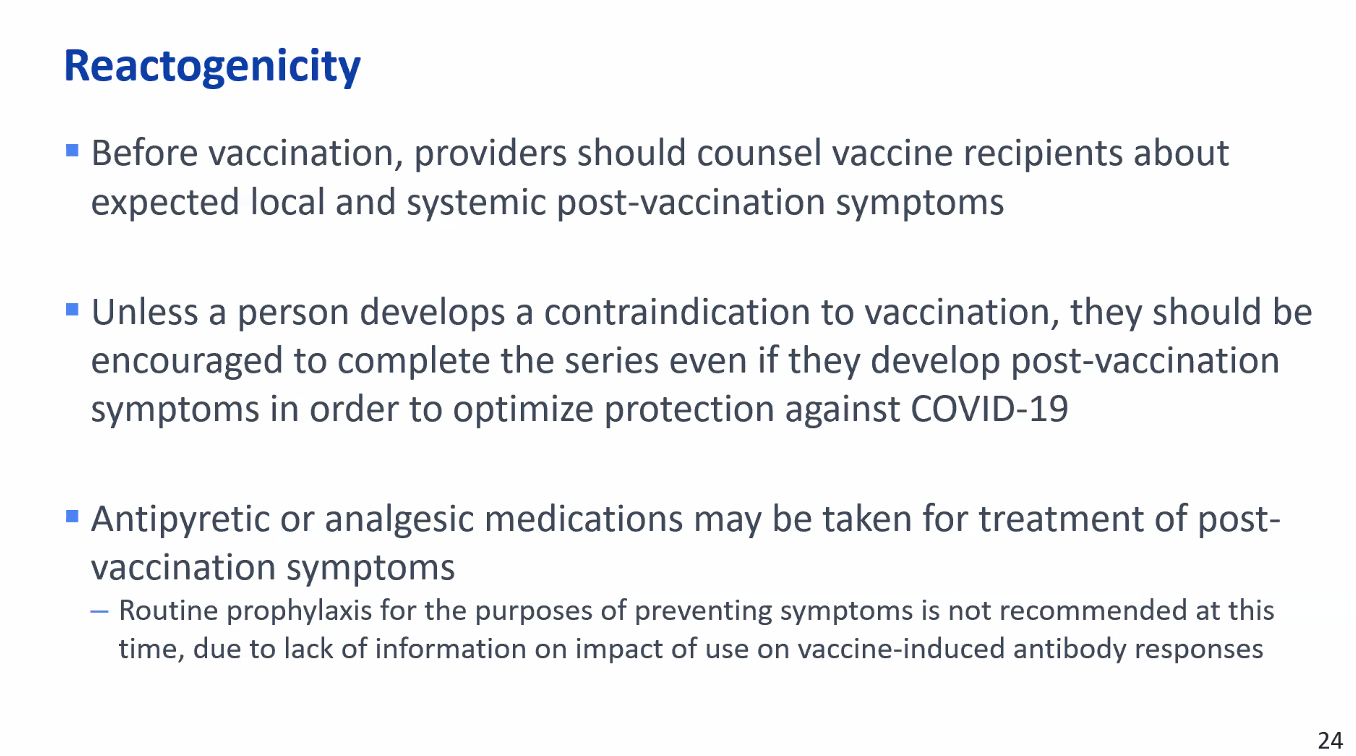 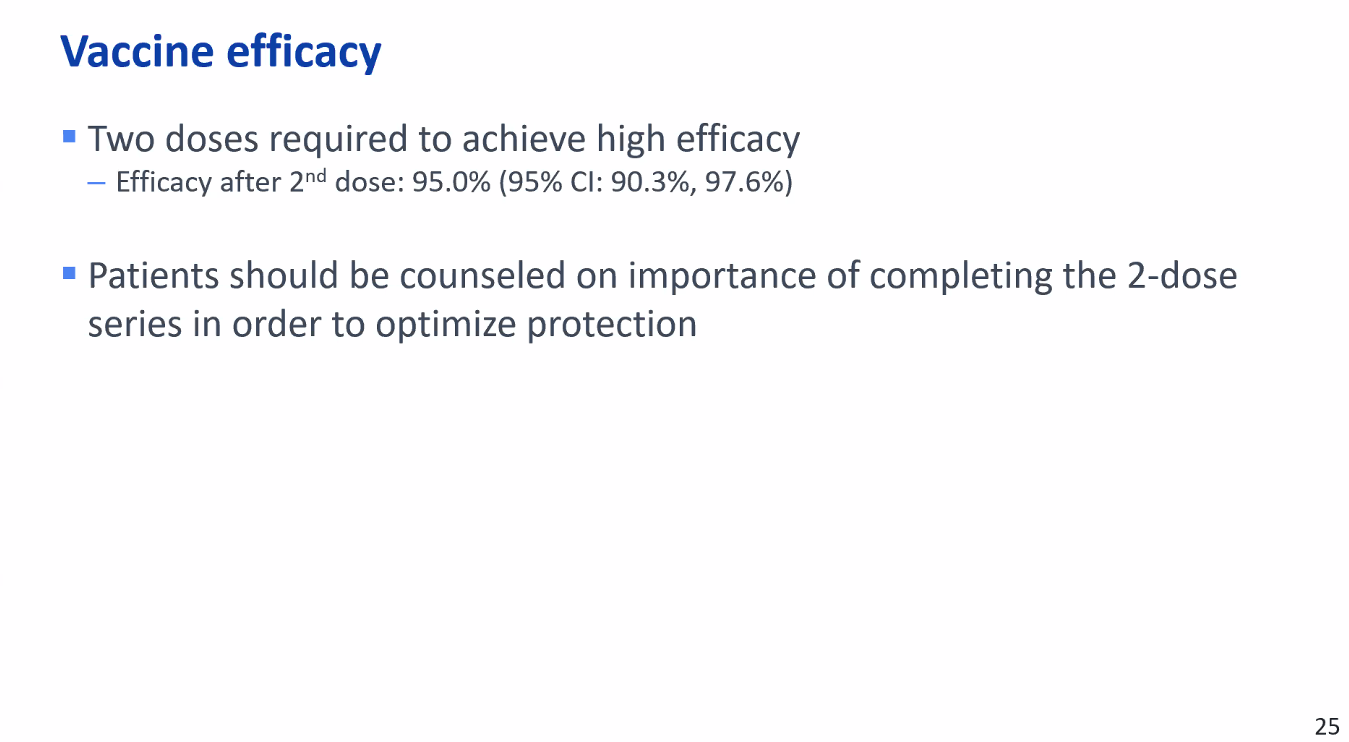 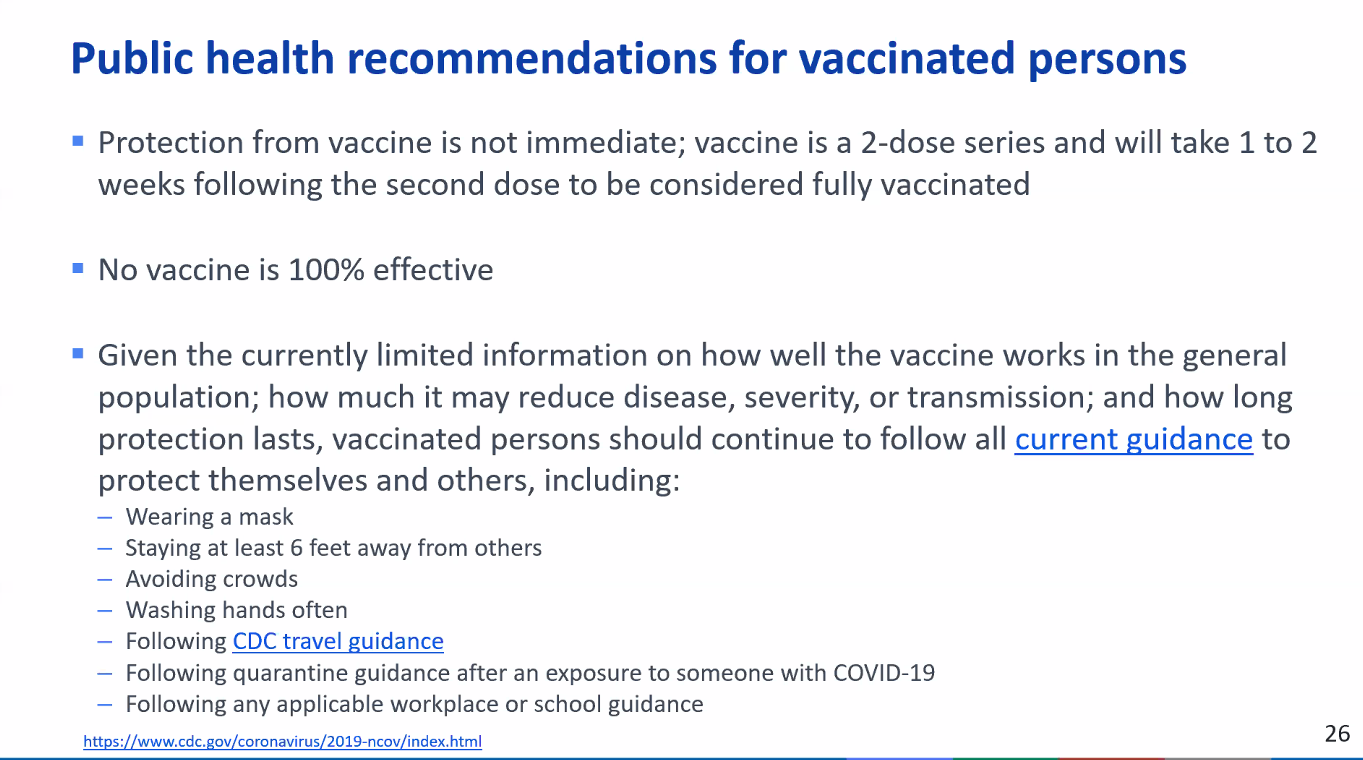 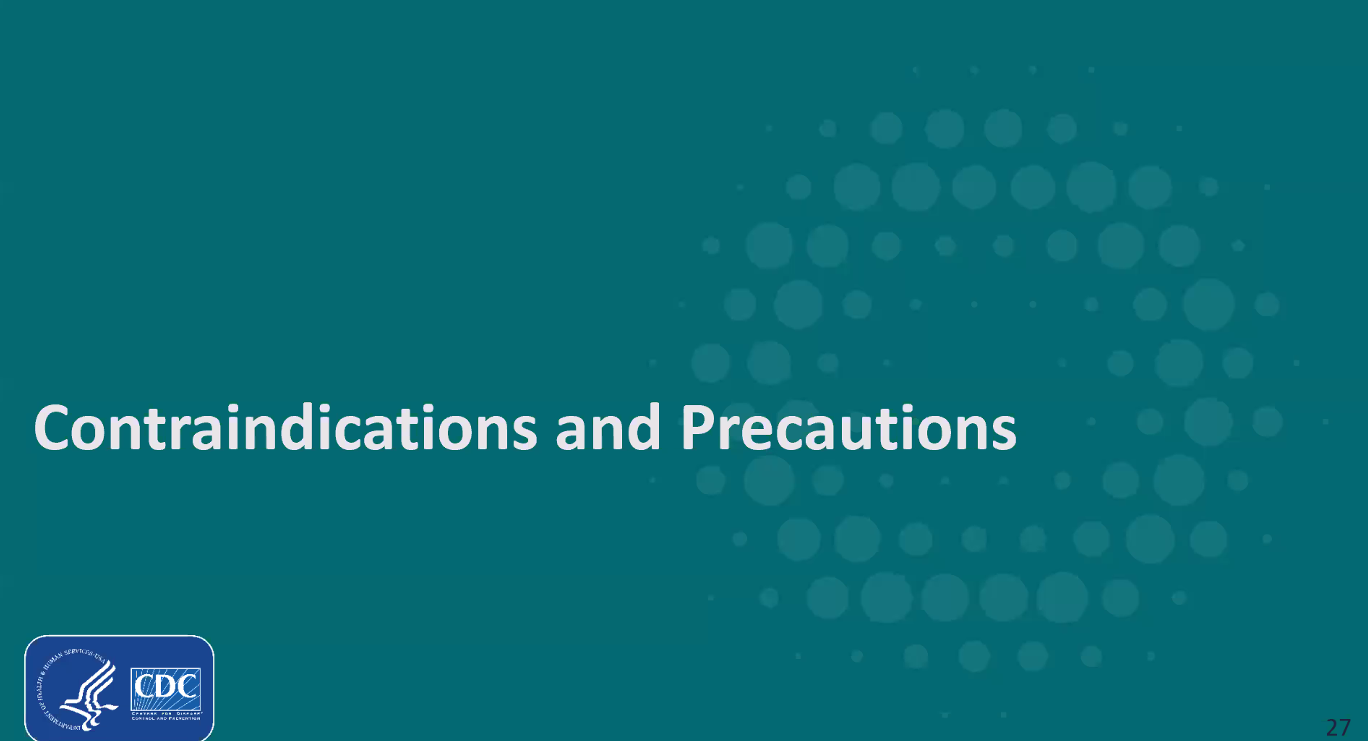 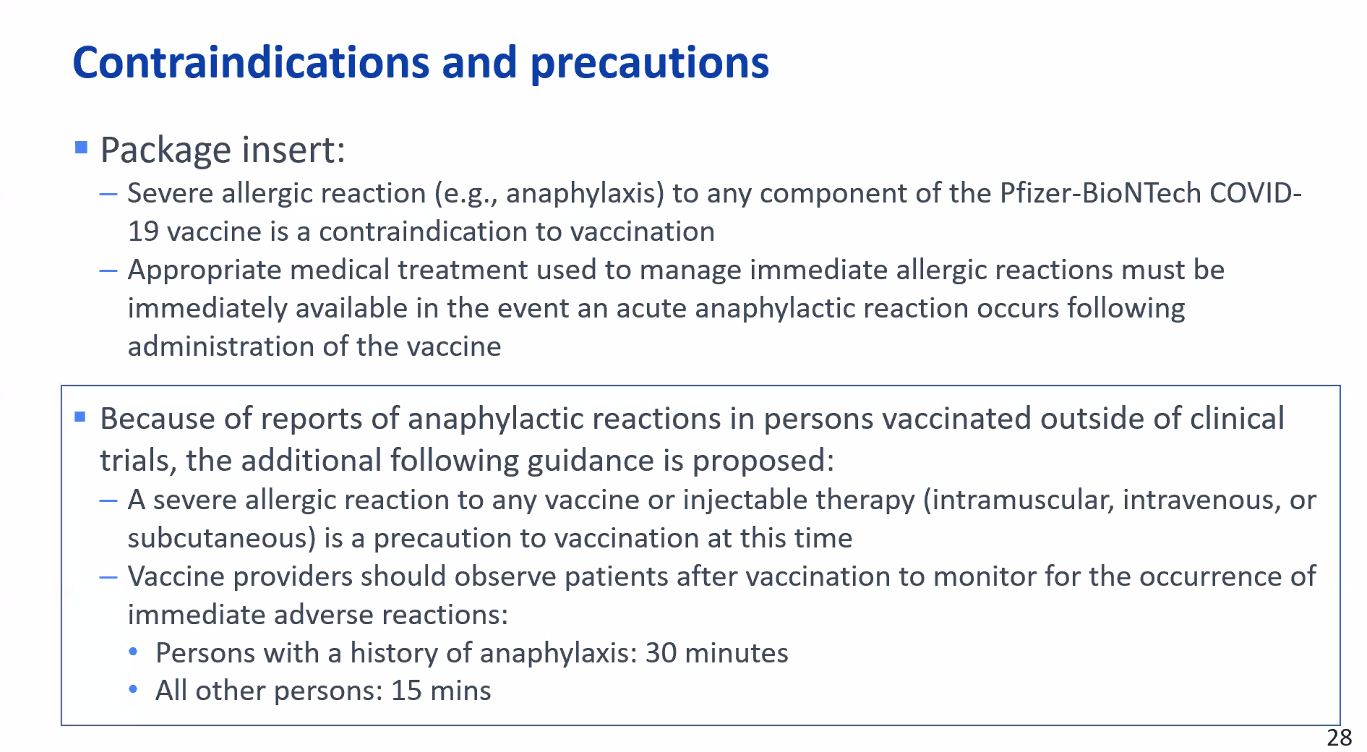 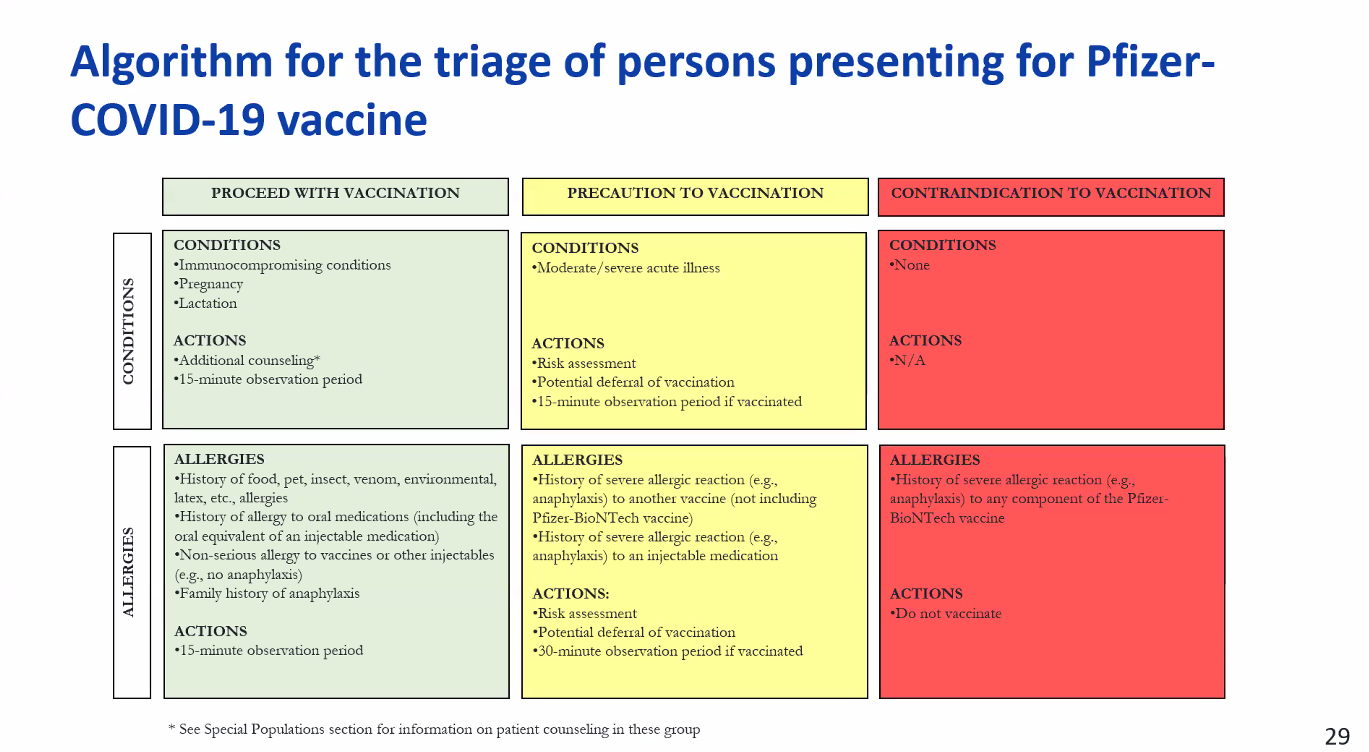 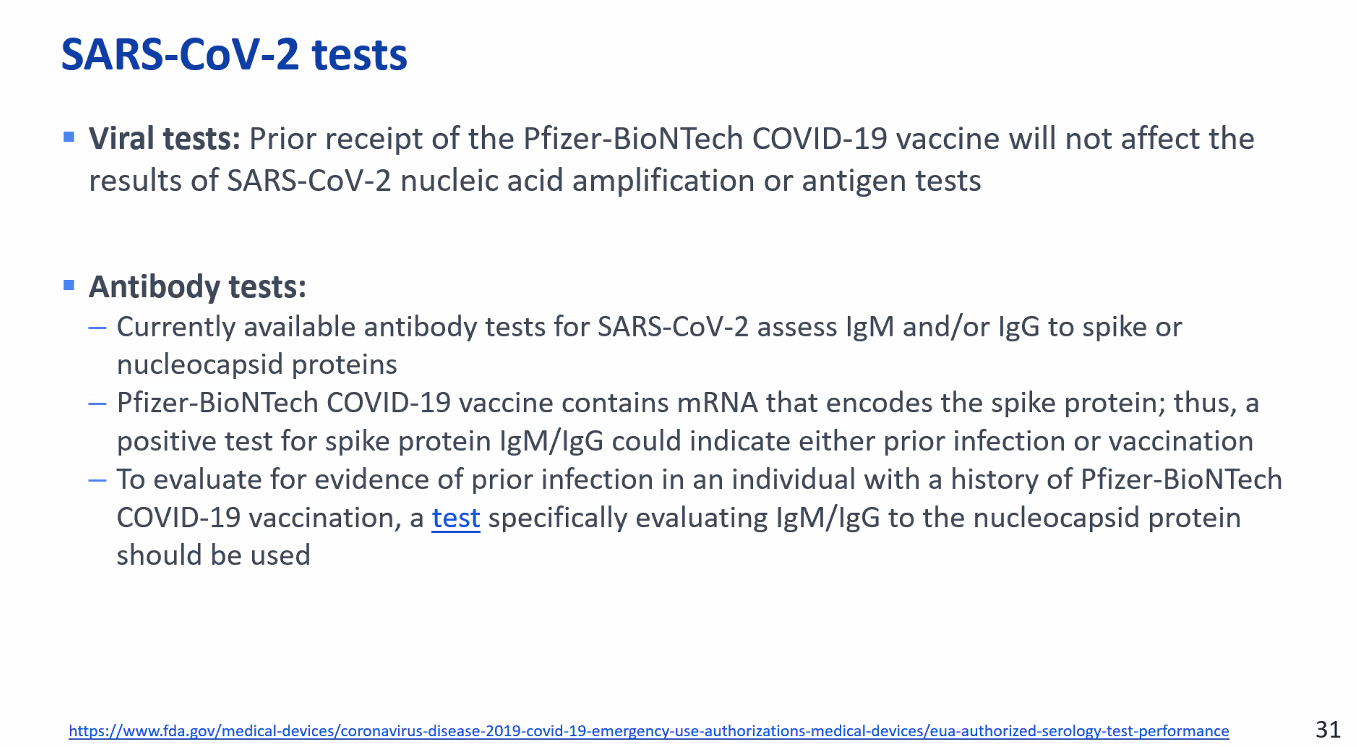 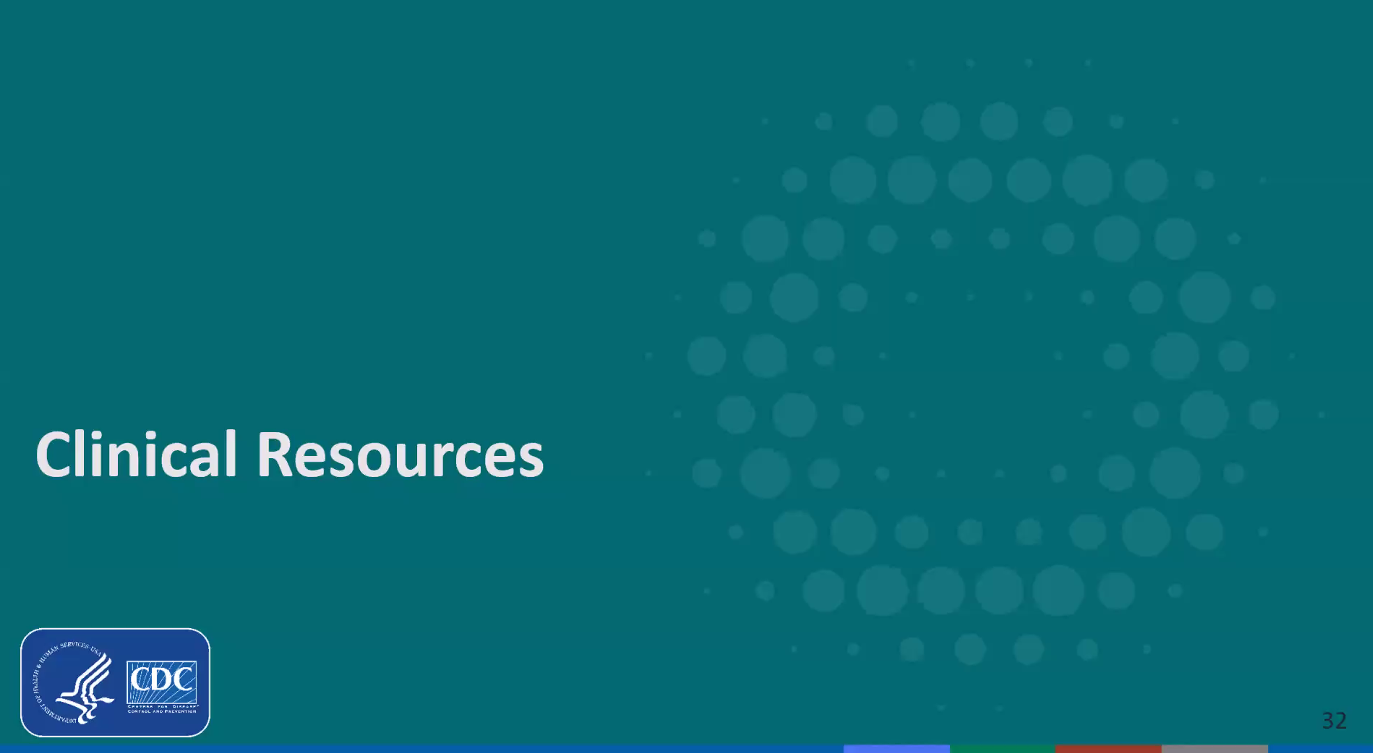 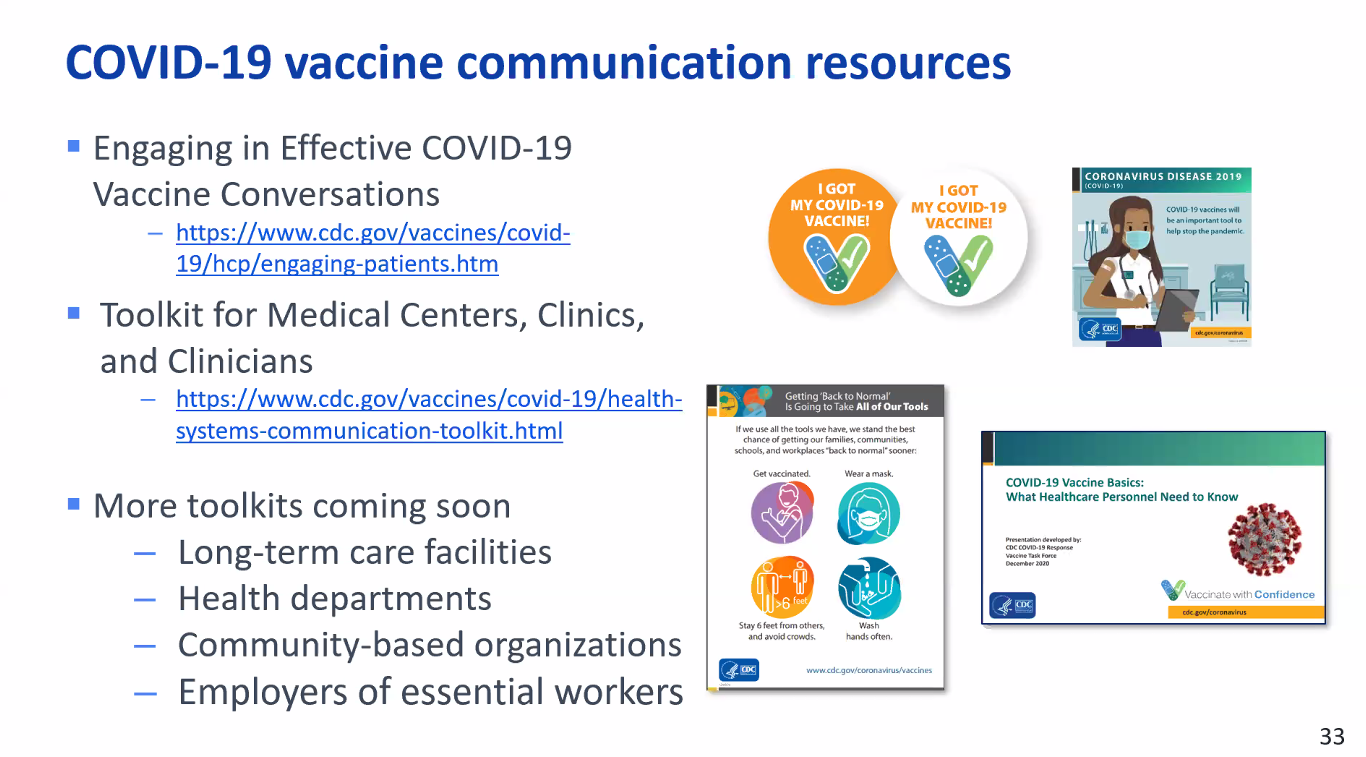 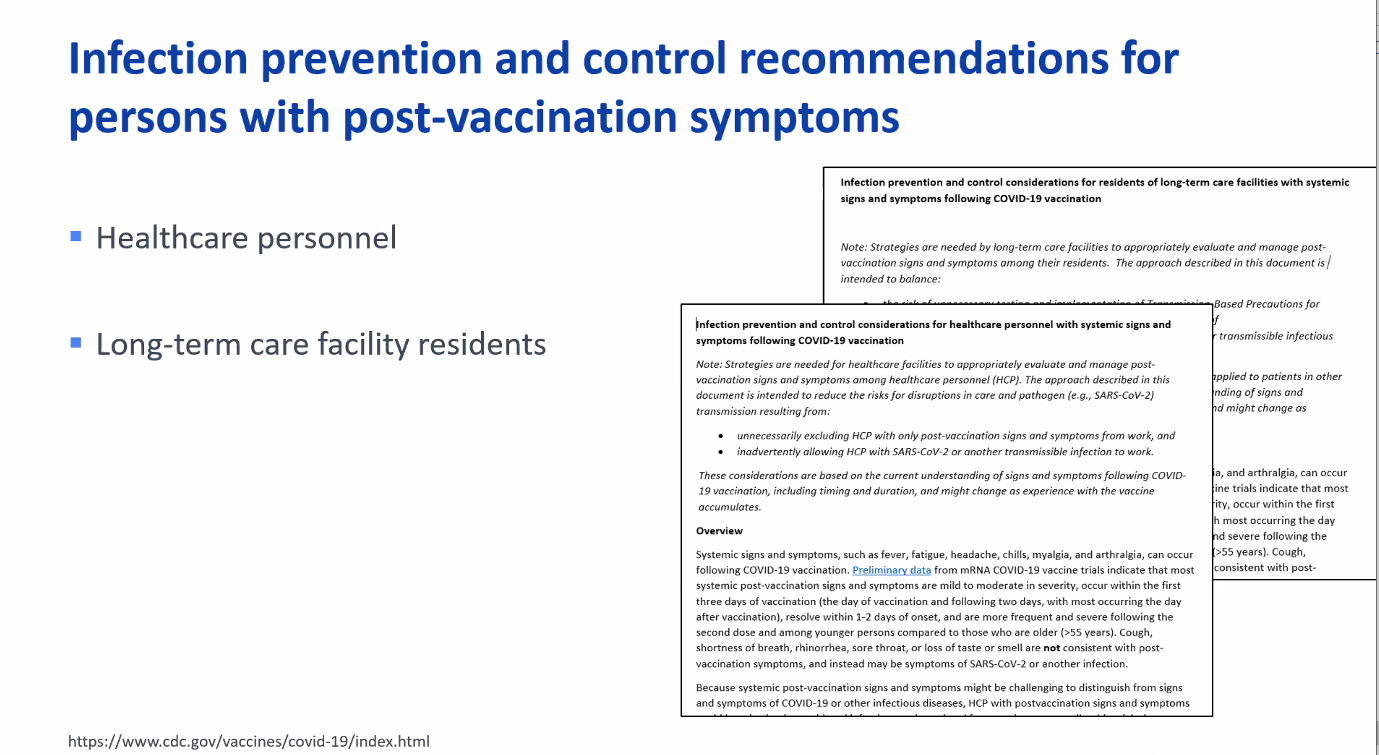 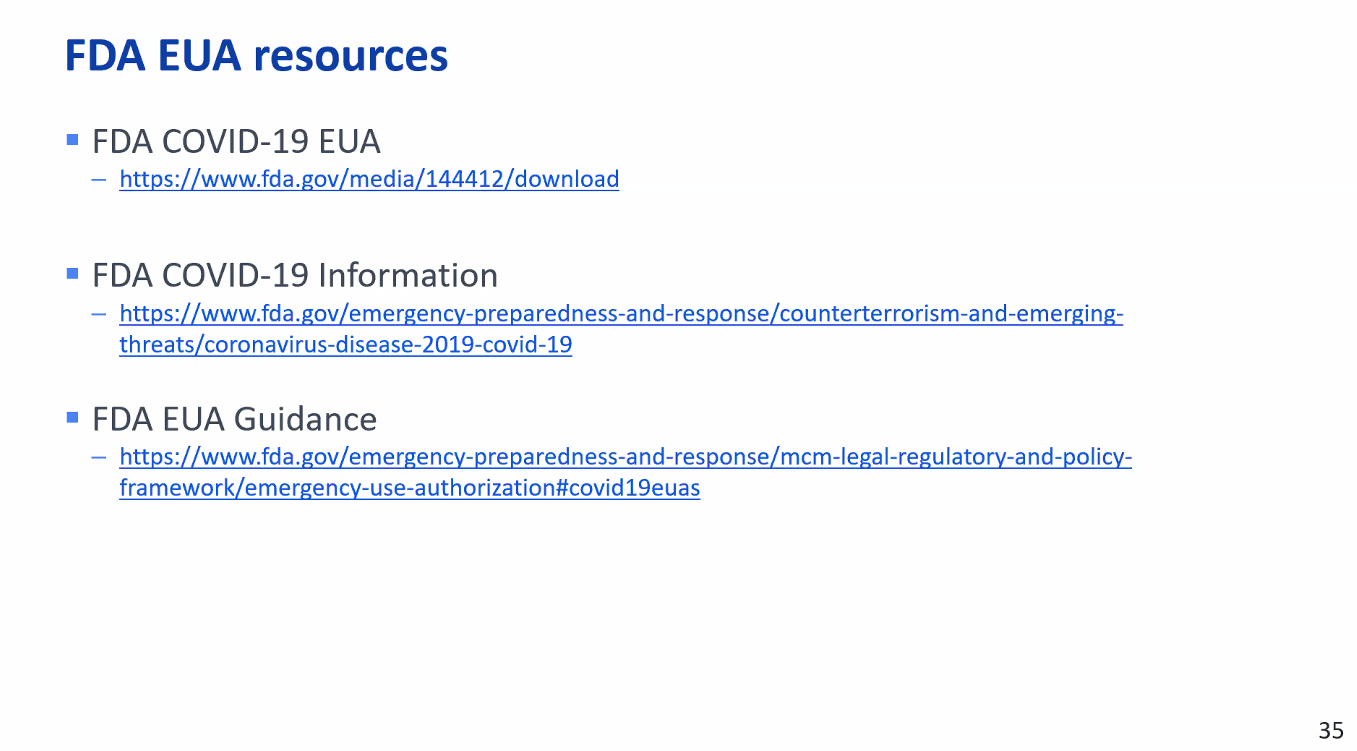 Additional Notes:

It will take months to understand the vaccine (efficacy – if any) against transmission.

Vaccine Confidence in HCW staff 
Lead by example
Create positive vaccine culture and support
Start recommending to patients – prepare for when they can be vaccinated
Discuss adverse event concerns
Use CDC Vaccine Confidence toolkit


No federal requirement consent form for the vaccine. 

Autoimmune (disease) affected individuals were in the clinical trials and no adverse effects were seen. These people can receive vaccination. HIV infected people can receive the vaccine. All should still have the discussion with their provider. 

Asymptomatic and / or otherwise infected COVID-19 people should still get vaccinated. Reinfection before 90 days from previous infection is highly unlikely, so individuals could wait 90 days from infection to receive the vaccine. 

No preservatives in the vaccine. Polyethylene glycol or PEG is the ingredient they have seen allergic reactions with. 2 cases of anaphylaxis during trial. Not enough info yet on reactions.